DÖŞEMELER
Binayı katlarına ayıran ve üzerine gelen yükleri taşıyarak kiriş veya
hatıllara, kolonlara aktaran betonarme ile yapılan yapı elemanlarıdır.
Betonarme Döşemeler
Kirişli Döşeme
Kirişsiz Döşeme
Dişli (Nervürlü) Döşeme
Asmolen Döşeme
Kaset (Izgara) Kiriş Döşeme
Kirişli Döşeme
En az bir kenarı kirişe oturan 5 - 20 cm kalınlığında bir plaktır.
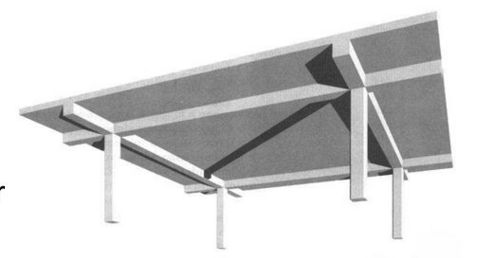 Kirişsiz Döşeme
Kirişleri olmayan, doğrudan kolonlara oturan 20-40 cm kalınlığında bir
 plaktır. Yükleri ve kenarları çok büyük olmayan hacimlerde (odalarda)
 kullanılabilir.
Dişli (Nervürlü) Döşeme :
40-70 cm aralıklarla birbirine paralel kirişçiklerin (dişlerin) ana kirişlere oturtulması ve üzerine çok ince bir plak yapılması ile
oluşturulan bir döşemedir.
Dişlerin genişliği 10-15 cm, yüksekliği 25-35 cm civarındadır.
Plak 5-7 cm dir. Yükleri ve kenarları büyük hacimlerde kullanılabilir.
Asmolen Döşeme
Dişler arası asmolen olarak adlandırılan hafif bir malzeme ile doldurulmuş dişli döşemedir. Tavan düz görünür.
Kaset (Izgara) Döşeme
Dişli döşemeler gibi inşa edilir.
Dişler yerine normal boyutlu kirişler kullanılır.
Kirişler arası 50-150 cm civarındadır. Hacim ortasında kolon istenmeyen çok büyük (sinema salonu, otopark gibi) hacimlerin
   kapatılmasında kullanılır.
Çalışma Şekillerine Göre Betonarme Döşemeler
Hurdi Döşemeler
Dal Döşemeler
Hurdi Döşeme (Tek Doğrultuda Çalışan Döşeme)
Uzun kenarın kısa kenara oranı lu/lk=2 ise veya kısa kenarının uzun
kenarına oranı 0,5 ‘den küçükse döşemeye hurdi döşeme denir.
 Döşeme kısa kenar doğrultusunda çalışır ve kısa kenar
doğrultusunda bir düz, bir pilye olarak esas donan; uzun kenar
doğrultusunda yalnız düz olarak dağıtma (tevzi) donatısı Ø8 lik
çelikten ve 20-25-30 cm arayla döşenir.
Dal Döşeme
 Kenarların birbirine oranı lk/lu=0,5 ; lu/lk=2 değerlerini veriyorsa döşemeye dal döşeme denir. Dal döşemenin donatısı her iki yönde bir
   düz ve bir pilye olarak döşenir.
 Donatı için en az çelik kesiti Ø8 olarak alınır.